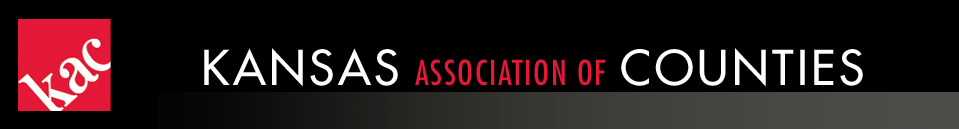 One BIG Thing
March 20, 2020
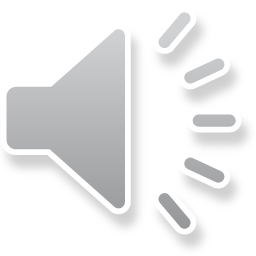 One BIG Thing
With Jay Hall
Legislative Policy Director and General Counsel
and Jo Shaw, KAC Law Clerk
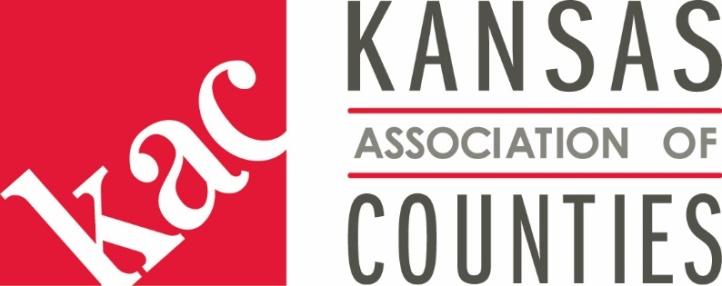 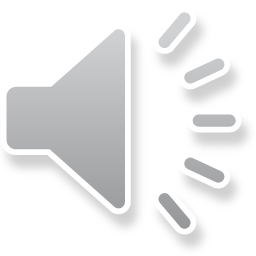 www.kansascounties.org

Click on services
Click on Legislative
Click on Legislative Updates
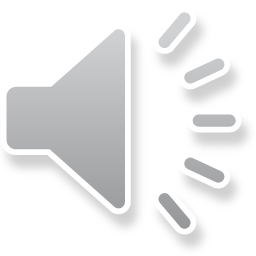 Follow us on Twitter
@KansasCounties
@JayHallKS
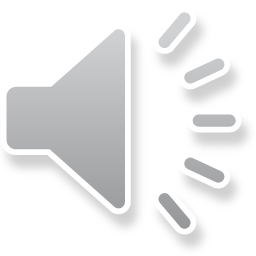 How Everything Ended Up
Or didn’t…
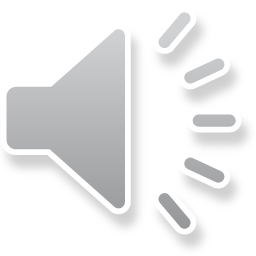 Disaster declaration extended to May 1, with oversight.

“Bare Bones” Budget

Transportation Plan
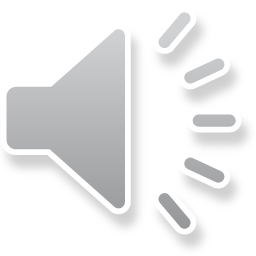 And Before We Go…
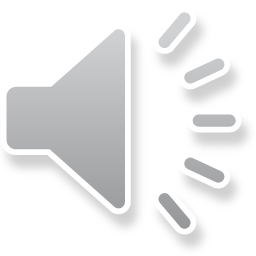 The legislature is adjourned until at least April 27, 2020
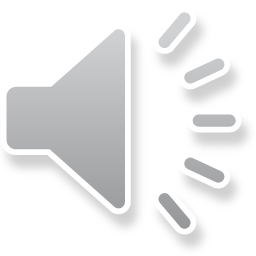